Breakout 1:Community Marketplace Basics
Samantha Butler, Lead, Social Value
Vivian Smith, Anchors' Social Value Officer
Community-facing social value commitments
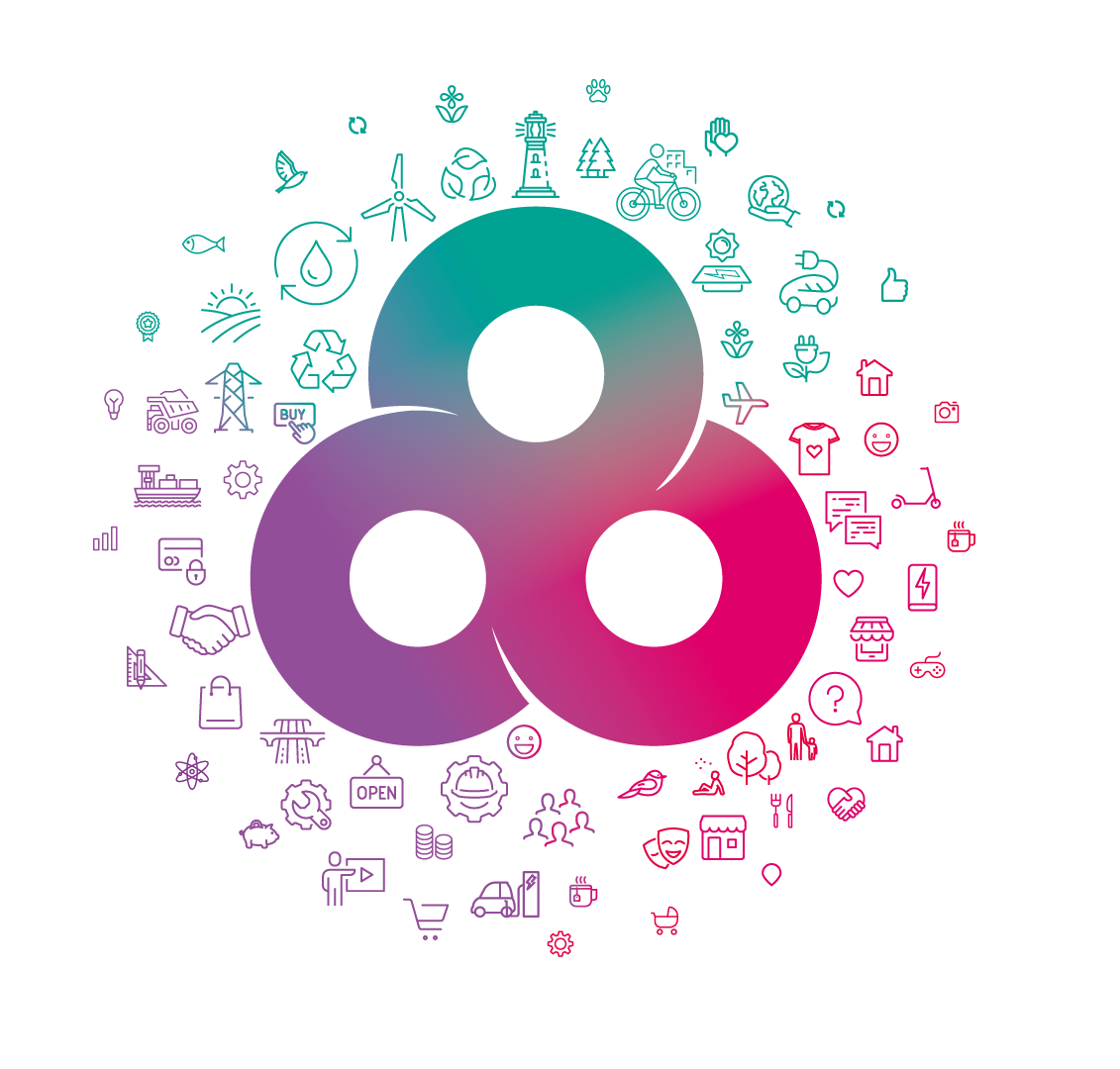 > 13,000 hours to create or maintain green space or infrastructure, increase biodiversity
>18,000 hours support for local community groups

>3500 hours volunteering hours for charities

Support for community groups and to help homelessness
>2000 hours of expert advice for SMEs & VCSEs

> 12,000 hours of careers support for the unemployed
22 contracts, 101 suppliers: £497m spend: >£61m of social value
Community-facing social value ECCTOMs
Working with Anchor partners
Community-facing social value commitments
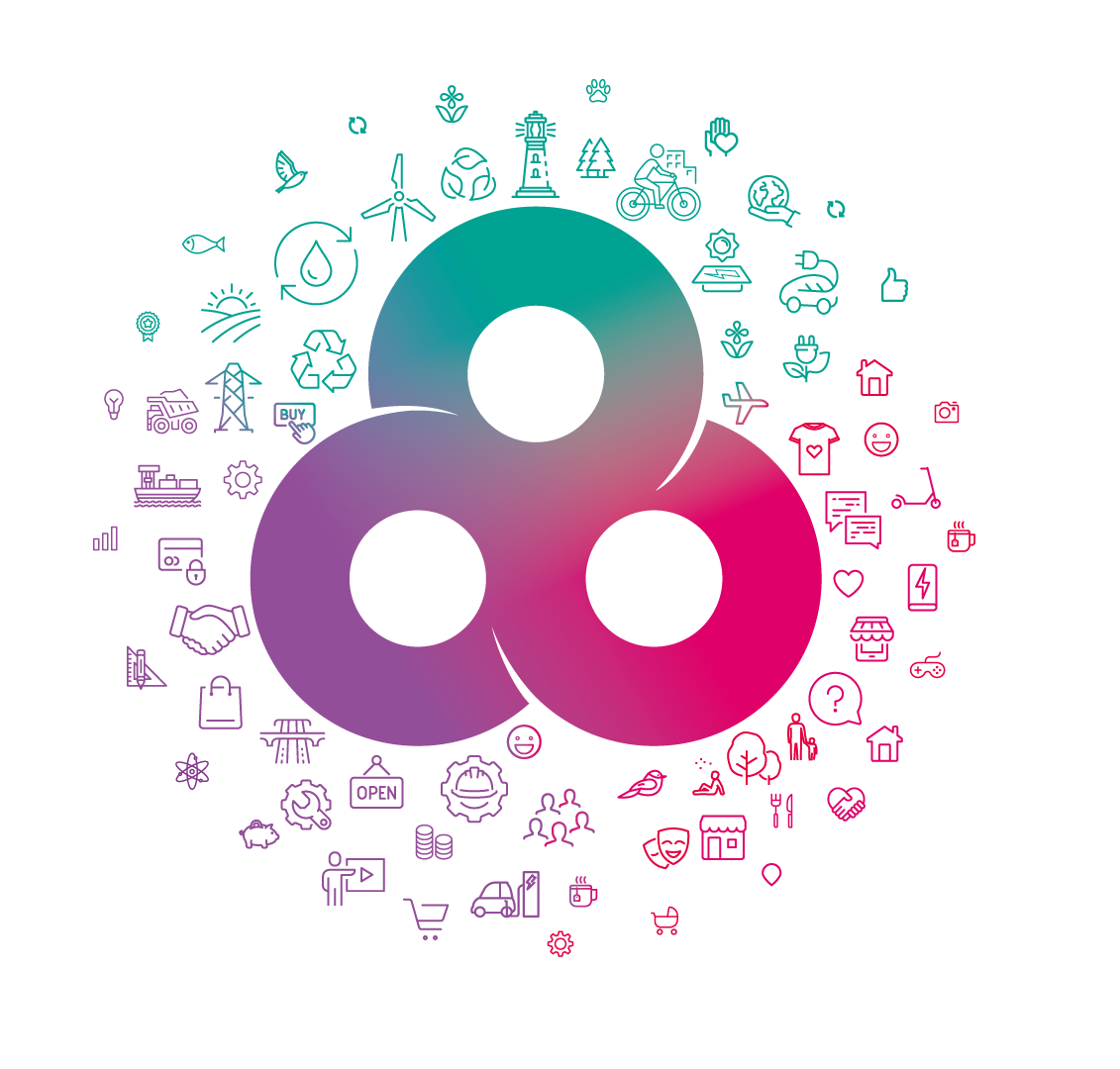 SCHOOLS, COLLEGES, UNIVERSITIES, CHARITIES, SMEs
CATALOGUE
OFFERS
ECC
SUPPLIERS
Thank you for attending Day 1 of the Social Value Festival
Go back to the ticket page to bookmark other sessions 
See too our Social Value Catalogue 
Follow #EssexSocialValue